Prezentációkészítés
Mi a prezentáció?
A prezentáció vagy bemutató különböző anyagok: képek, filmek, táblázatok, valamint szöveges vázlatok szemléltetésére szolgál.
A prezentáció egymást váltó diákból áll.
Prezentációk gyakran reklám céljára is készülnek.
Bemutatók készítésének története
Bemutatók megjelenése: 
régen, sok évvel a számítógépek 	megjelenése  előtt
  diavetítő                             diafilm
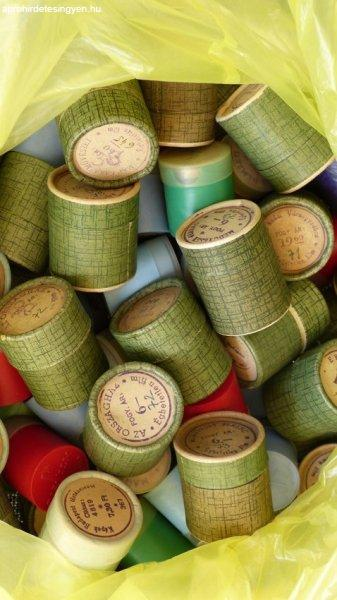 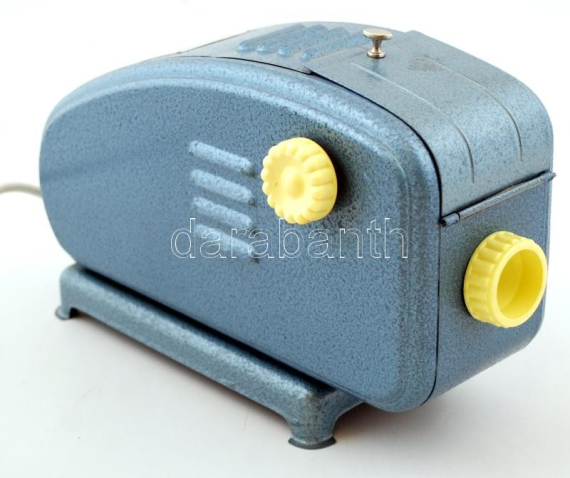 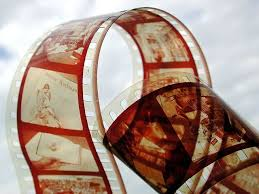 A prezentáció célja
Az előadás során elhangzottak megértésének segítése
A figyelem felkeltése
A figyelem fenntartása:
a lényeg kiemelése
fontos részek bemutatása                
rávilágítás az összefüggésekre
Prezentációkészítés lépései I.
Anyaggyűjtés:
Információ gyűjtése (könyvtár, internet, saját jegyzet készítése)
Rendszerezés
Vázlatkészítés
Prezentációkészítés lépései II.
A bemutató elkészítése
Prezentáció elkészítése diánként
Hivatkozások jegyzékének elkészítése
A prezentációkészítés szabályai
Ne az előadás szövegét, csupán a vázlatát tartalmazza!
Használjuk ki a rendelkezésre álló helyet, de kerüljük a zsúfoltságot!
Használjunk talpnélküli betűket (Arial, Verdana, Tahoma)!
A dia címe legalább 44-es, a  többi szöveg legalább 24-es betűméret legyen!
A prezentációkészítés szabályai
Egy diára maximum 6-8 sor kerüljön!
A megfelelő sortávolság segíti az olvashatóságot!
A háttér legyen sötét színű! A szöveg írásánál 2-3 kontrasztos színnél ne használj többet!
A diaelemek animációját egységesen tervezd meg az egész  bemutatóra!
A   prezentáció felépítése
1. Címdia 
2. Tartalomjegyzék (miről szól az előadás)
3.  A téma kifejtése (max. 8-10 dia)
4. Összefoglalás
5. Felhasznált irodalom
6. Elköszönés
A prezentáció formázása PowerPoint 2016
A karakterek és a bekezdések formázását a szövegszerkesztésben megszokott módon végezhetjük.
Használj talp nélküli, a háttértől eltérő színű betűket!
Ne használj sok eltérő színt!
Cím betűmérete legalább 44 –es, a többi szöveg pedig legalább 24-es legyen.
Háttér kialakítása
Lehet
egyszínű
színátmenetes
átmenet iránya (balról jobbra, felülről lefelé, stb.)
tartalmazhat képet
Anyagmintát
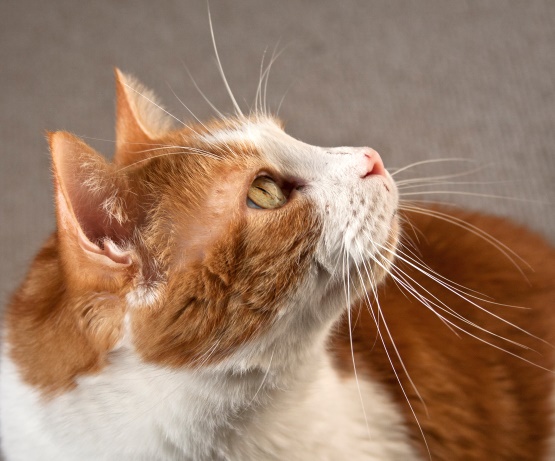 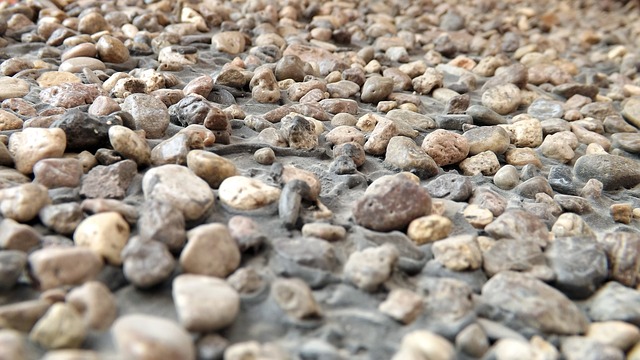 Animáció
Az egyes elemekhez különleges képhatást vagy hanghatást adunk.
Sokféle animációt támogat a program.
Az animáció módja lehet:
beúszás
belebeg
hasadás, stb.
Ne vidd túlzásba az animációt!
Animáció
Indulhat egérkattintásra vagy adott idő múlva.
A szöveg megjelenhet: 
Betűnként
Szavanként 
Bekezdésenként
Ne vidd túlzásba az animációt!
Áttűnés
Az áttűnés a diák közötti váltás módját adja meg.
Megadhatjuk irányát és sebességét.
Fontos az időzítés, ami történhet egérkattintásra vagy adott másodperc múlva.
Fontos
Sokféle lehetőség a szöveg megformálására, a háttér beállítására, az animáció és az áttűnés kialakítására.
Ezeket csak mértékkel használjuk!
A hangsúly az előadás tartalmán és ne a látványon legyen!
Szemléltető ábrák készítése
Szemléltető ábrák készítése
Vonalak, nyilak, alakzatok (Beszúrás, Alakzatok)
Magyarázószöveg (Beszúrás, Szövegdoboz)
Képek (Beszúrás, Kép, ClipArt)
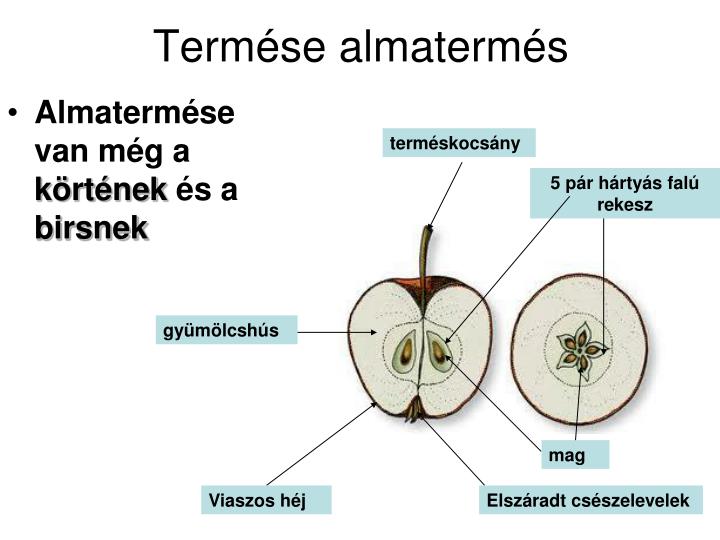 Cím és tartalom dia
Táblázat, diagram, SmartArt-ábra, kép, ClipArt, Médiaklip beszúrása.
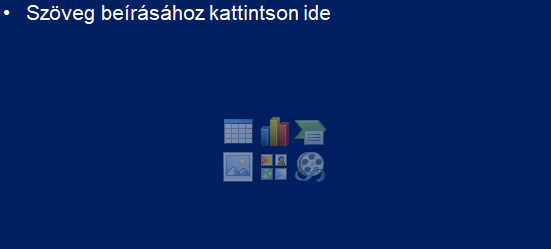 Alakzatok rajzolása
Beszúrás-Alakzatok





Vektorgrafikusak (átméretezéskor a minőségük nem változik)
Csoportosíthatók (egy alakzatként viselkednek)
Szorgalmi feladat
Egy osztály tanuló háromféle szakkörre járnak: 14-en matematikára, 7-en kosárlabdára és 8-an színjátszásra. Mindhárom szakkörre 3 gyerek, matematikára és kosárlabdára 5, matematikára és színjátszásra pedig 4 gyerek jár. Nincs olyan tanuló, aki kosárlabdára és színjátszásra jár, de matematikára nem. 4 tanuló nem szakkörös. Mennyi az osztálylétszám?
A feladat megoldását PowerPoint 2016 programmal készítsd el úgy, hogy matematikaórán elő tudd adni!
Megoldás
Alaphalmaz: az osztály tanulói
Matematika
Kosárlabda
Csak kosárlabdára jár
7-(2+3)=2
4
2
8
2
3
Csak matematikára jár
14-(2+3+1)=8
1
Csak színjátszásra jár
8-(1+3)=4
Az osztály létszáma:
4+8+2+2+3+1+4=24
4
Színjátszás